Our history theme this term is…
The Golden Age 
Early Islamic Civilisation
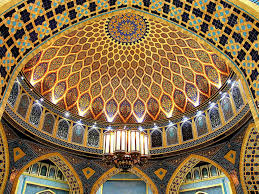